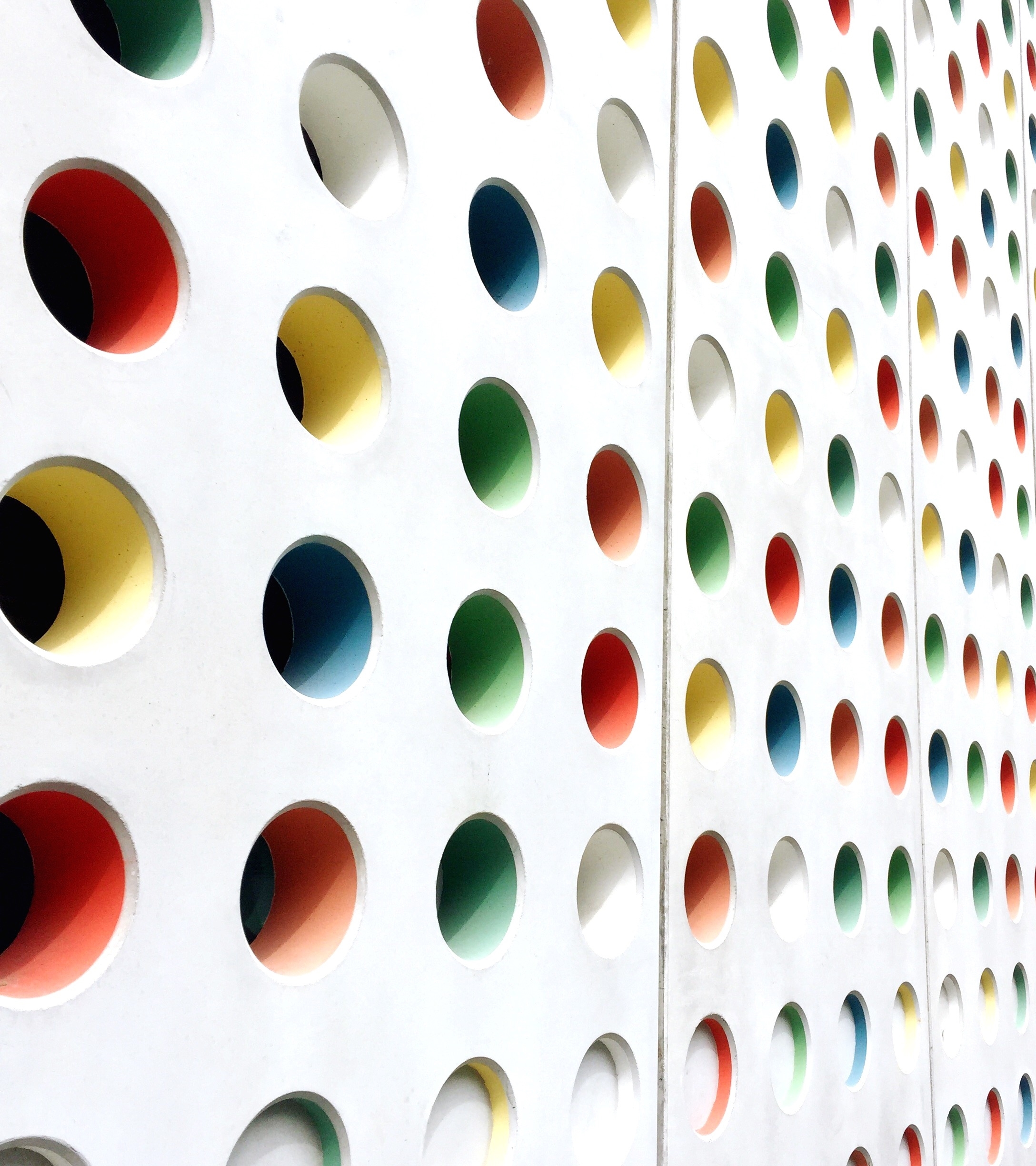 Loop Practice
v100
Summing an Array of  ints
public static void main(String[] args)
    {
        int[] nums = new int[100];
        
        for(int i = 0; i < 100; i++)
        {
            nums[i] = i;
        }
        
        
        //compute the sum




	
        System.out.println("Array Sum = " + sum);
    }
Question:   1

What would the sum of the array, nums be?   

Write a loop to compute the sum.
Summing an Array of  ints
Question:   1
public static void main(String[] args)
    {
        int[] nums = new int[100];
        
        for(int i = 0; i < 100; i++)
        {
            nums[i] = i;
        }
        
        
        //compute the sum
   int sum=0;
   for(int j = 0; j < 100; j++)
   {
            sum = sum + nums[j];
   }
        System.out.println("Array Sum = " + sum);

    }
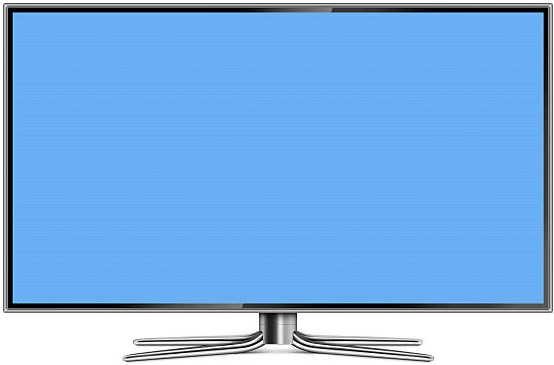 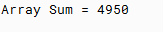 A Decrementing For loop
Question:   2

Write the loop which realizes the output.
public static void main(String[] args)
{








}
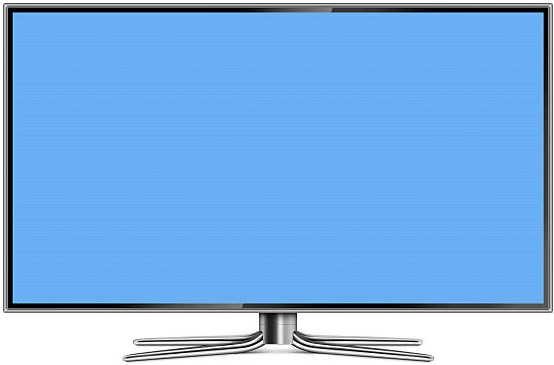 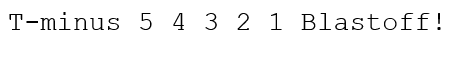 A Decrementing For loop
Question:   2

Write the loop which realizes the output.
public static void main(String[] args)
{


System.out.print("T-minus ");
for (int i = 5; i >= 1; i--) {
     System.out.print(i + " ");
}
System.out.println("Blastoff!");



}
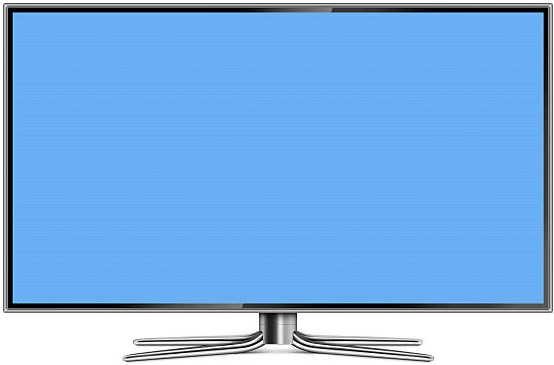 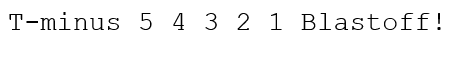 For loop
Question:   3

What is output on the screen?
public static void main(String[] args)
{


for (int i = -3; i <= 2; i++) {
    System.out.println(i);
}






}
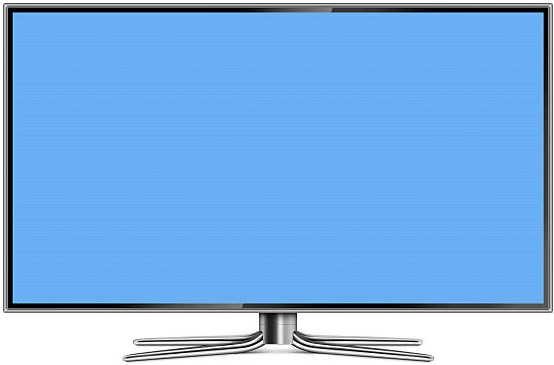 for loop
Question:   3

What is output on the screen?
public static void main(String[] args)
{


for (int i = -3; i <= 2; i++) {
    System.out.println(i);
}






}
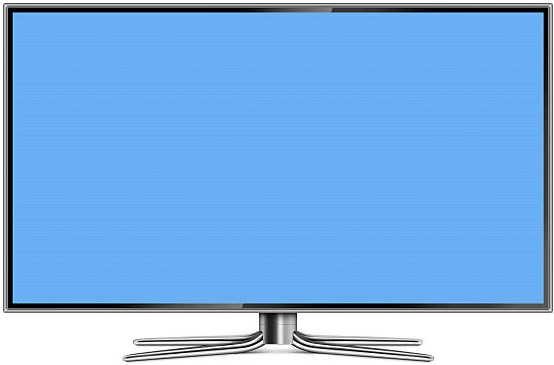 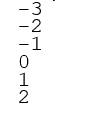 for loop
Question:   4

What is output on the screen?
public static void main(String[] args)
{


for (int i = 1; i <= 10; ++i) {
    
	if (i == 5) {
		break;
  }

	System.out.println(i);
}






}
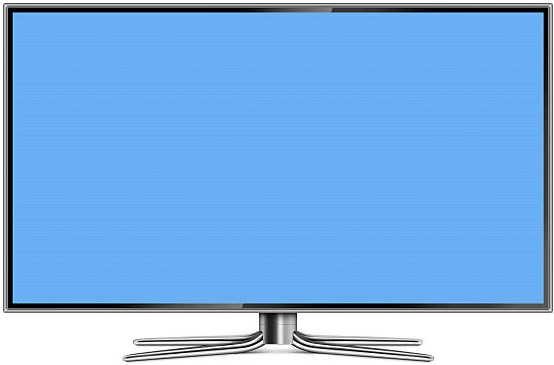 for loop
Question:   4

What is output on the screen?
public static void main(String[] args)
{


for (int i = 1; i <= 10; ++i) {
    
	if (i == 5) {
		break;
  }

	System.out.println(i);
}






}
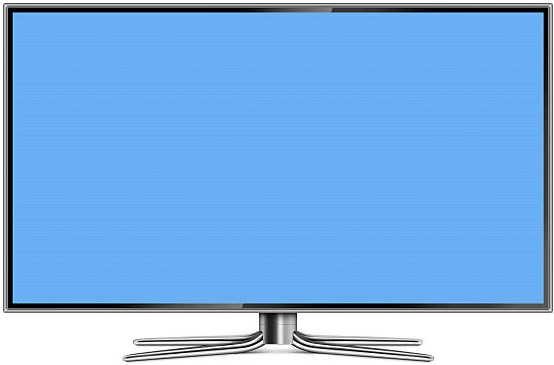 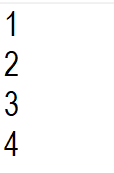 nested for loop
public static void main(String[] args)
{
     int rows = 5;

    // outer loop
    for (int i = 1; i <= rows; ++i) {

      // inner loop to print the numbers
      for (int j = 1; j <= i; ++j) {
        System.out.print(j + " ");
      }
      System.out.println("");
    }
}
Question:   5

What is output on the screen?
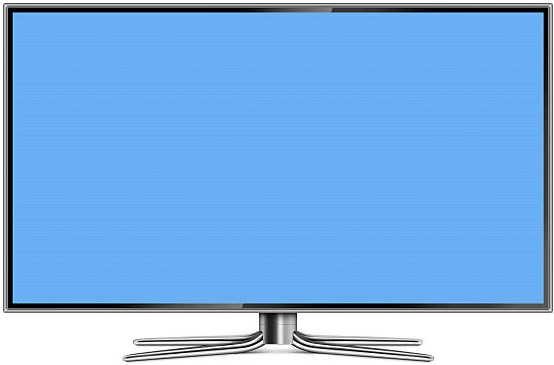 nested for loop
public static void main(String[] args)
{
     int rows = 5;

    // outer loop
    for (int i = 1; i <= rows; ++i) {

      // inner loop to print the numbers
      for (int j = 1; j <= i; ++j) {
        System.out.print(j + " ");
      }
      System.out.println("");
    }
}
Question:   5

What is output on the screen?
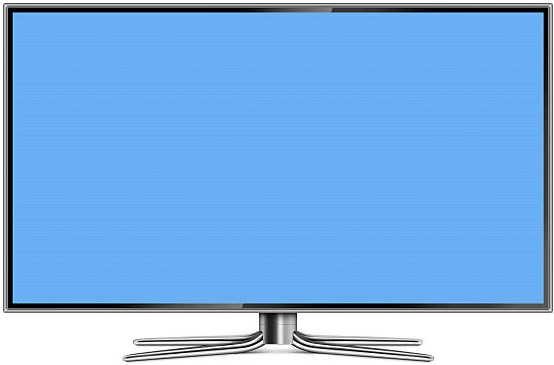 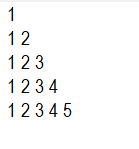